The Story of Early Man
Hunting, Gathering, and 
Cave Painting
Homo Sapiens
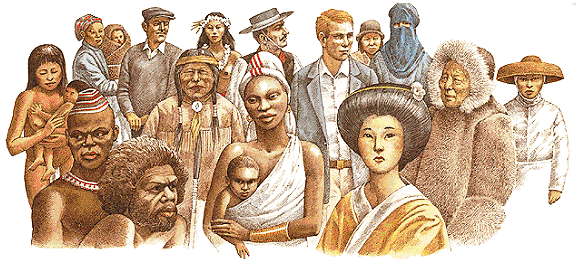 An Early Family
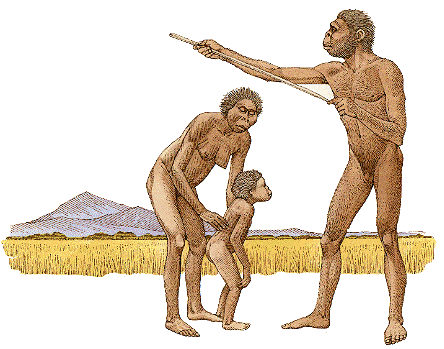 Home Base
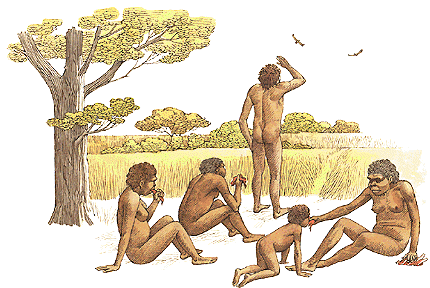 Human Society
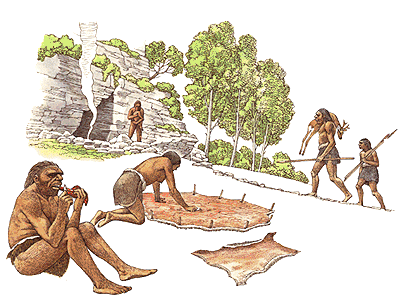 Decorative Objects
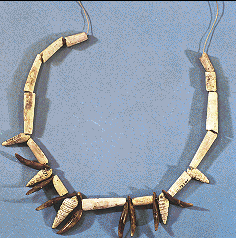 Music with a Bone Flute
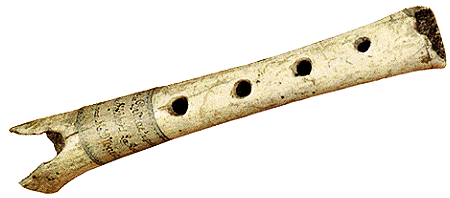 Shelters
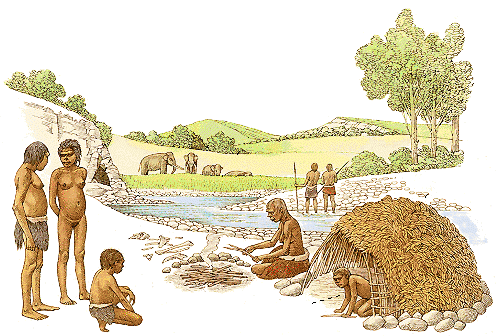 Huts and Caves
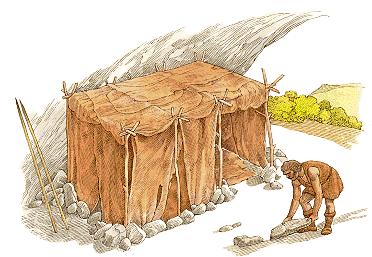 Agriculture
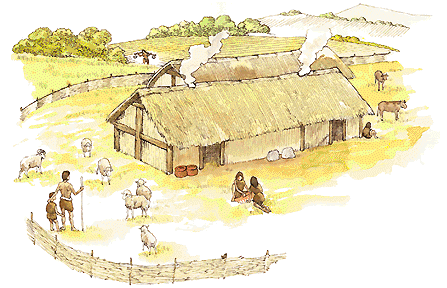 Hunting
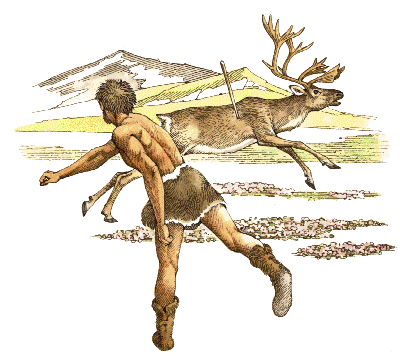 Big Game Hunting
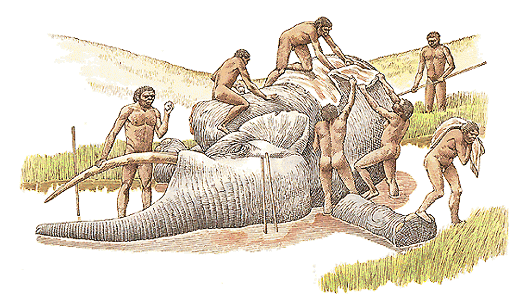 Tools
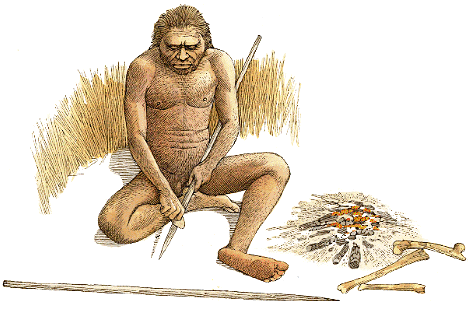 Taming Fire
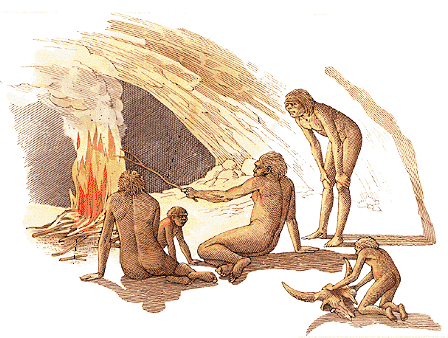 Stone Lamps
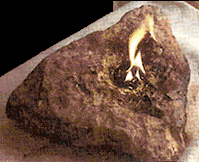 Color Pigments
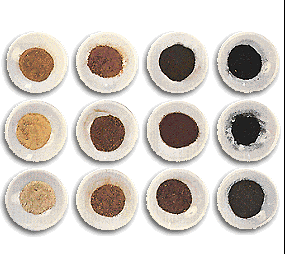 Ritual Painting
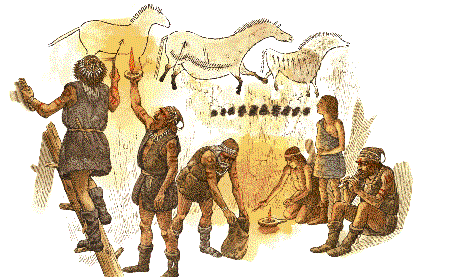